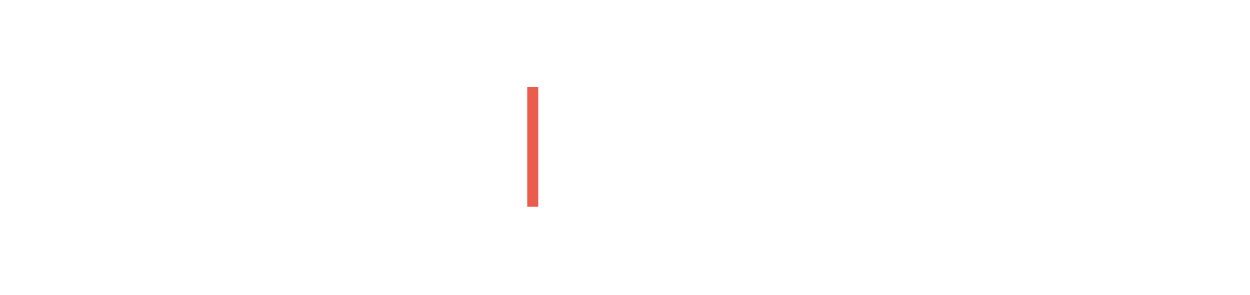 Good Clinical Practice (GCP) and study specific training for the GENVASC Study
GCP component, endorsed by the Clinical Research Network: East Midlands Training and Development Lead
Introduction
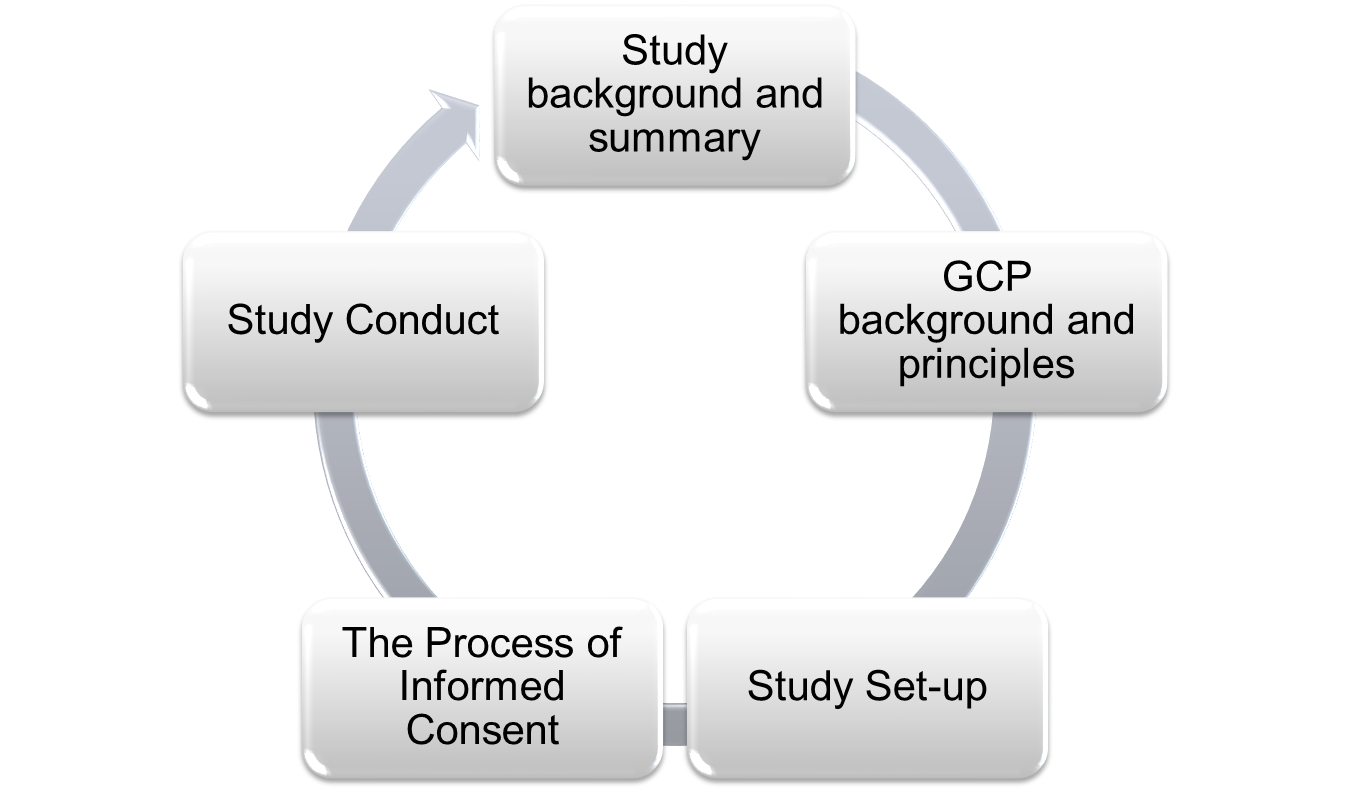 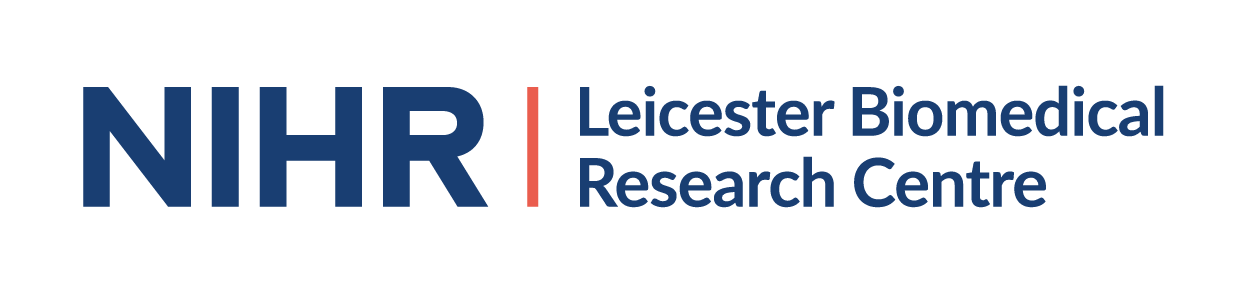 Study Background
Coronary artery disease (CAD) is one of the commonest cause of premature death and disability in the UK

Lifestyle factors contribute to risk of CAD and risk scores are used to classify an individual’s risk and target primary prevention measures

Improving accuracy of risk categorisation is a high priority

Inheritance plays an important role

Significant progress has been made in identifying individual genetic variants that affect risk of CAD
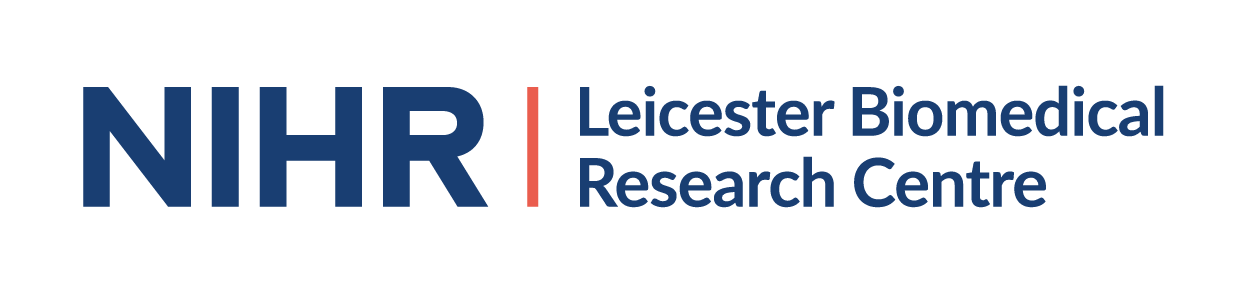 Study Background (continued)
Framework for testing whether adding genetic information in the form of a genetic risk score (GRS) can improve current risk  prediction of CAD

The NHS Health Check Programme provides ideal opportunity to establish a large and representative cohort

Adopted onto NIHR portfolio

Led by Professor Sir Nilesh Samani and run by NIHR Leicester Biomedical Research Centre-Cardiovascular Theme
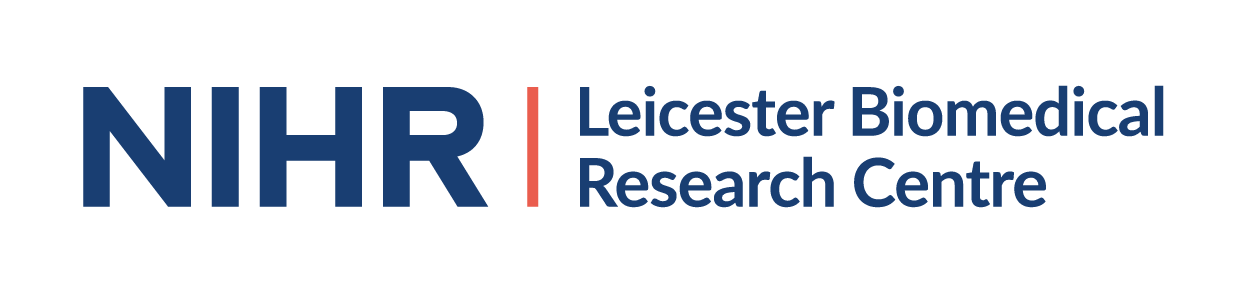 Study Summary
Objective
To determine if the addition of genetic information can improve risk prediction of CAD
Target population
All patients attending for the NHS Health Check
Inclusion criteria
40 to 74 years inclusive
Able to give informed consent
Exclusion
Known history of CVD
Known history of blood transmissible infection (e.g. Hep B, HIV)
Duration of recruitment and sample size
10 years (30/03/2022) with a target sample size > 30,000
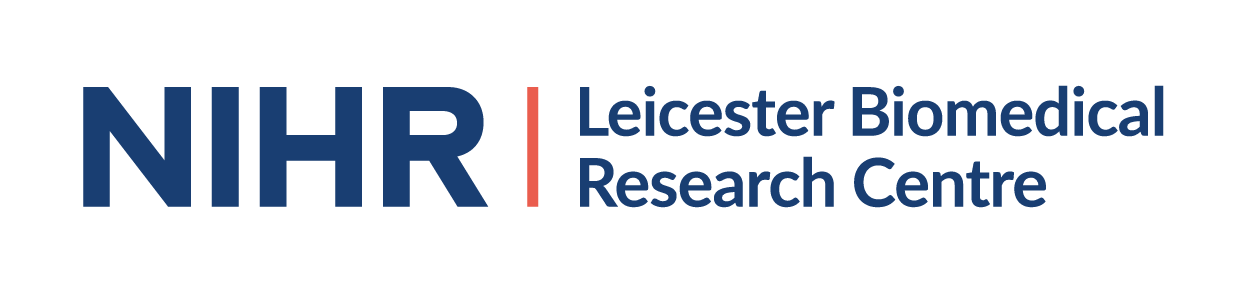 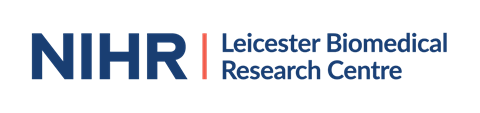 GCP Background and Principles
At the end of this section you will have an understanding of:The importance of GCP in relation to clinical research studiesAn awareness of the main principles of GCP
Quality of Data
Patient Protection
Why do we have standards?
Ensure that the data about the drug/intervention is valid and reproducible
To ensure safety of patients participating in study is protected
Give public assurance that the data is credible
To ensure that drugs/ interventions we develop are safe for patients in the future
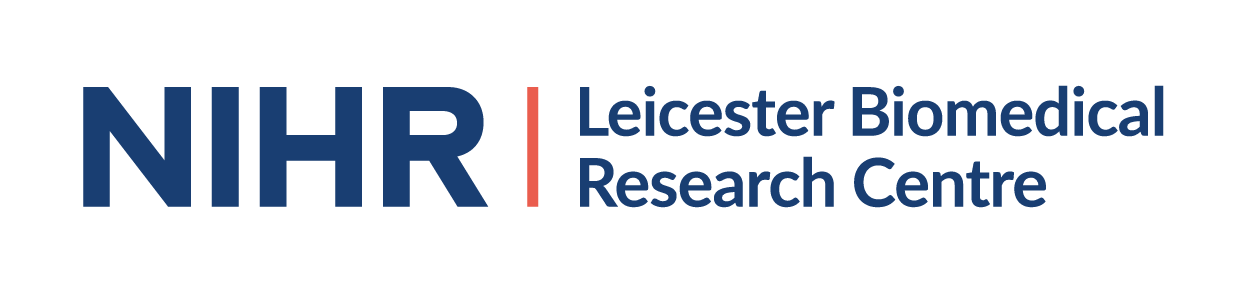 The Policy Framework for Health and Social Care Research
Ensures a common quality standard applied to all research in the NHS

Principles protect and promote the interest of patients, service users and the public in health and social care research
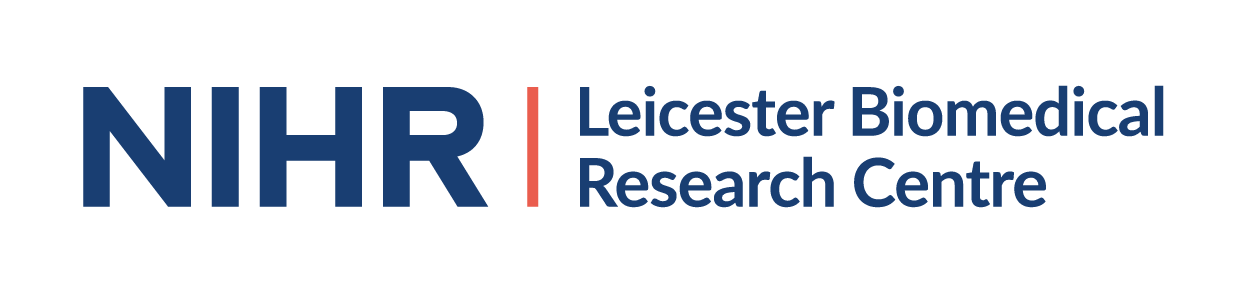 UK Regulations
Superseded by GDPR on the 25th May 2018
GENVASC
All study samples allocated a unique study ID at LBRC
Samples are stored in secure LBRC lab 
Stored samples are identifiable by unique study ID only
GENVASC
Ensuring participants are able to give informed consent
GENVASC 
Information Sharing Agreements 
Pseudonymised data
Data held in secure hospital servers
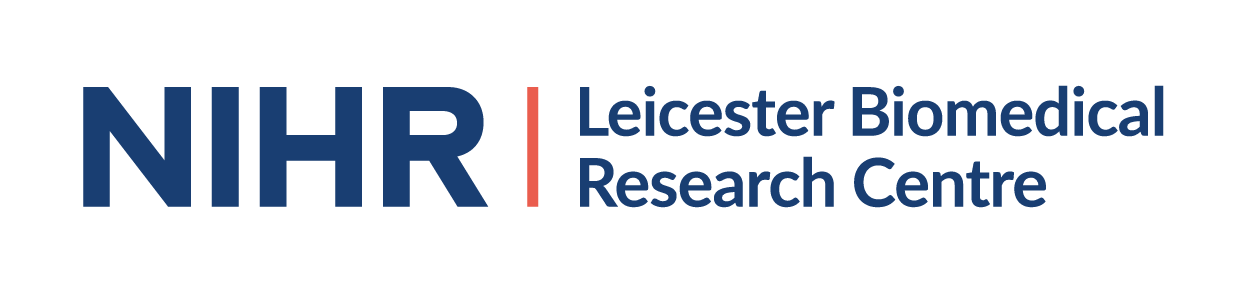 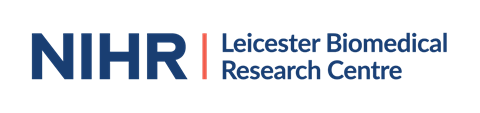 Study Set-Up
At the end of this section you will have an understanding of:The regulatory approvals that need to be in place before a clinical trial can be started in the UKThe responsibilities and/or duties of different members of the research teamBe able to identify a range of essential documentsThe purpose of setting up and maintaining a site file
Responsibilities
The Sponsor, Chief Investigator (CI) and Principal Investigator/s (PI) have defined responsibilities 

Your responsibilities:

Study site collaborating agreement

Abide by GDPR, HTA and MCA
 
Maintain site file

Follow procedures outlined in protocol

Only use approved information documentation
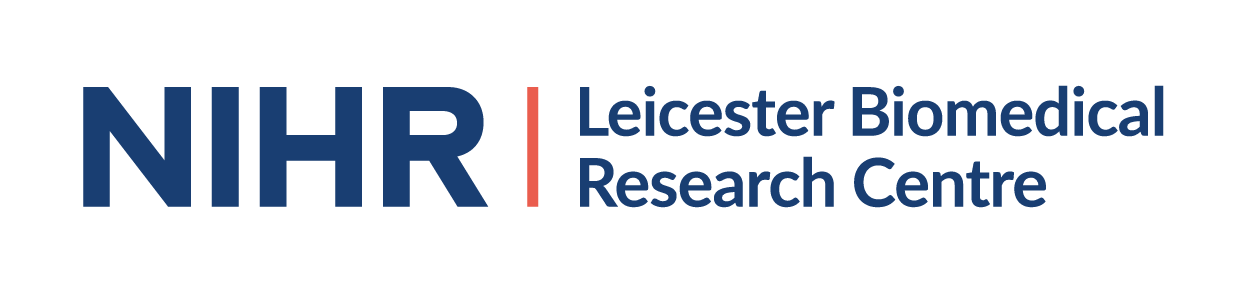 Responsibilities (continued)
Personnel appropriately trained and supervised

Permit supply of clinical data to NIHR Leicester Biomedical Research Centre- Cardiovascular Theme

Permit monitoring at site

Ensure the safety and well-being of participants

Report any concerns about study conduct
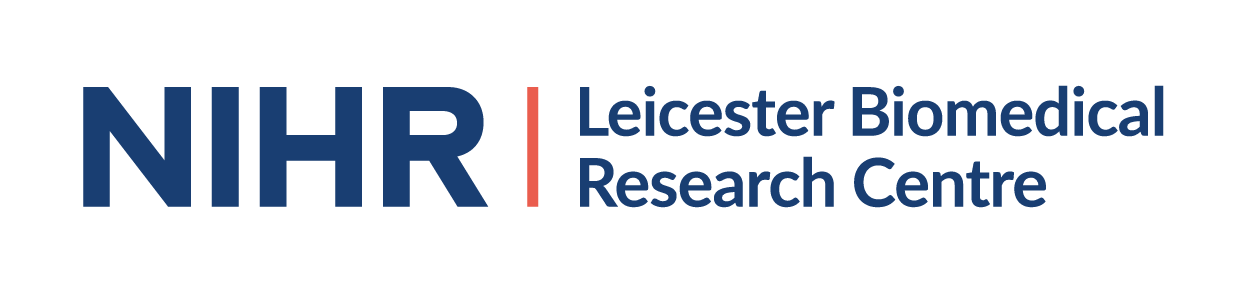 Approvals
A study can only start when you have: 


A favourable opinion from a Research Ethics Committee
     Approval from the HRA

Approval from local Trust/Organisation

Sponsor Green Light

Plus any other relevant approval: i.e. MHRA  (drug study)
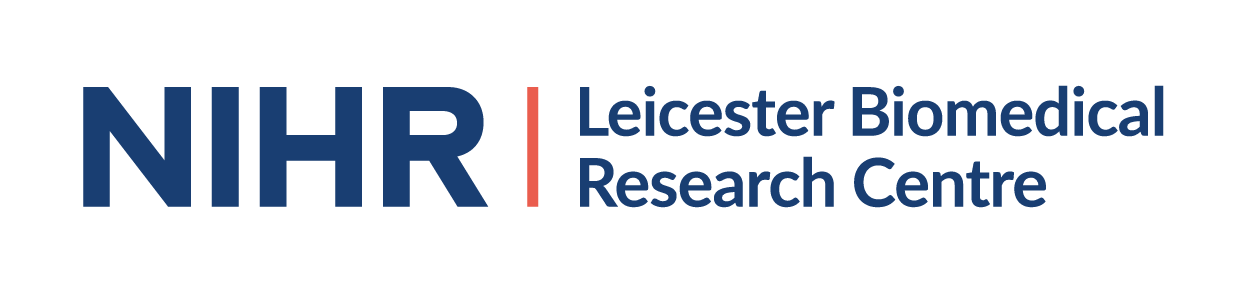 Essential Documents
These are documents which permit the evaluation of the conduct of a trial and quality of data produced

Demonstrate compliance with GCP and regulatory requirements e.g.

Protocol

Approval documentation

Information sheet/consent form

Relevant correspondence

CV’s of personnel involved in study
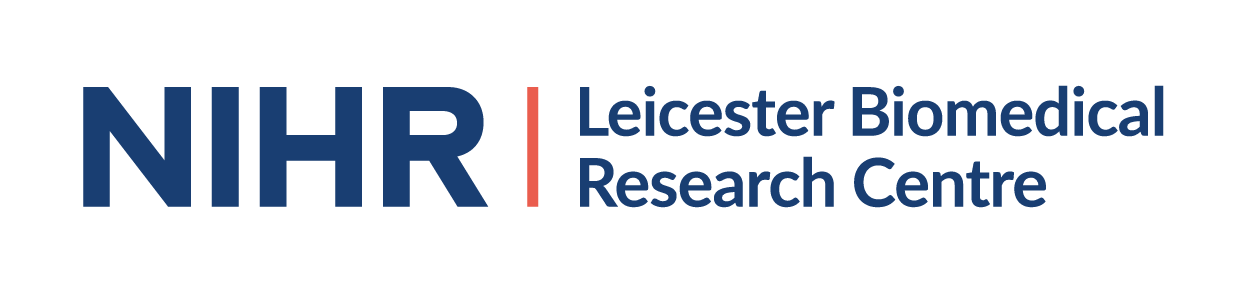 Site File
All essential documents are stored in designated file

Kept in designated place and maintained by designated person
Secure area
Limit access
Protect from damp, fire etc.
Provided at start of trial and maintained throughout
File chronologically with most recent uppermost
Label superseded documents but do not destroy them

Archive
Minimum 5 years  
Must not be destroyed at site
Stored securely, adequately protected, controlled access
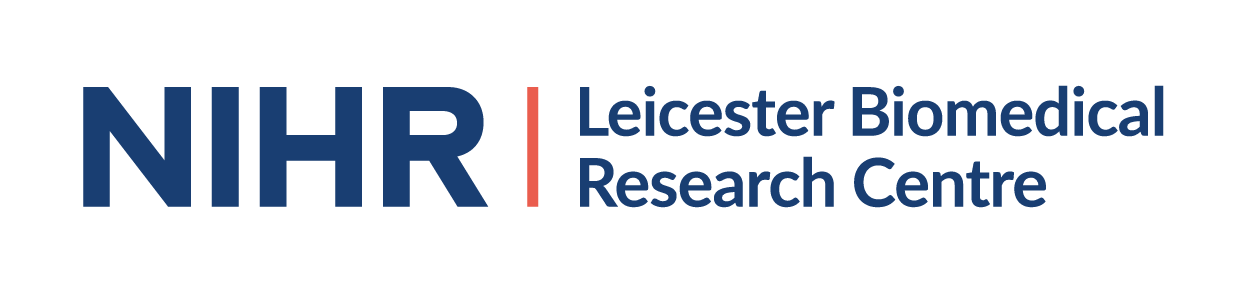 Protocol Amendments
Substantial amendments require a favourable opinion from the REC, HRA and local Trust/Organisation before they can be implemented
Except where urgent safety measures need to be taken

Amendments may result in changes to other essential documents (e.g. PIS/ICF)  
New versions must not be used until appropriate approvals are obtained

Version control
All study documents must be version controlled
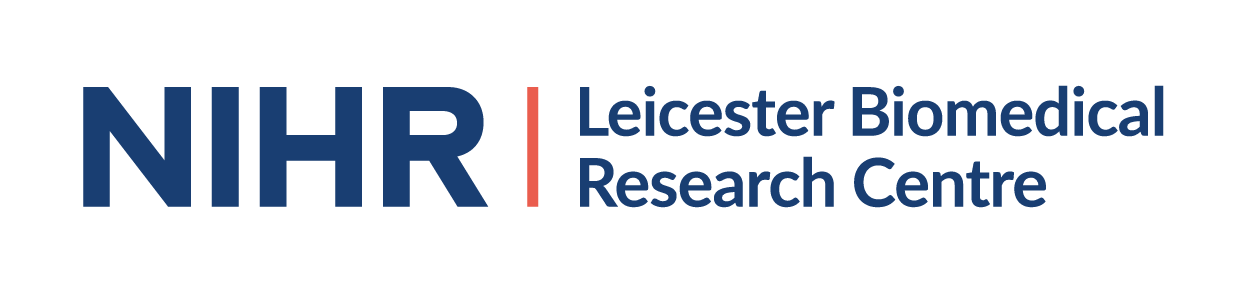 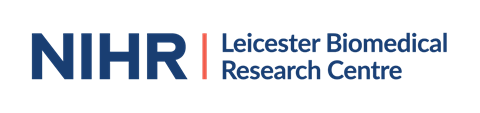 Informed Consent
At the end of this section you will:	Understand your responsibilities in the consent process
What is informed consent?
ICH-GCP E6 Document 1.28 (1996)
A process by which a subject voluntarily confirms his/her willingness to participate in a trial, after having been informed of all aspects of the trial that are relevant to the subjects decision to participate.  Informed consent is documented by means of a written, signed and dated Informed Consent Form.
In order to be valid, consent should be:
Voluntary
Informed
Competent
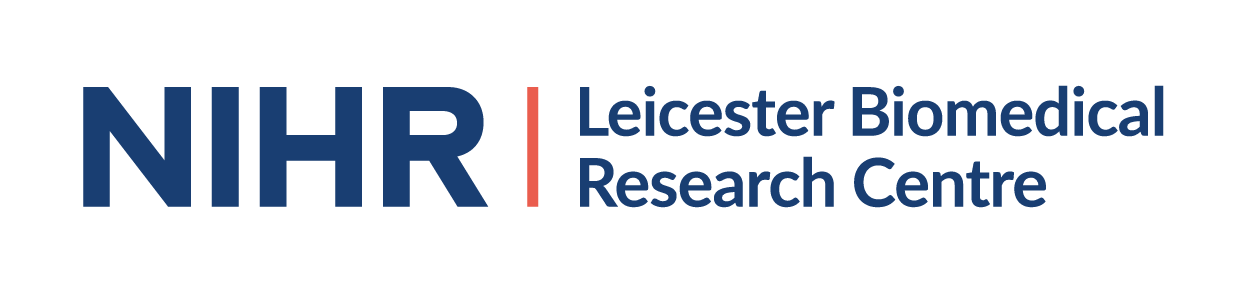 The process of informed consent
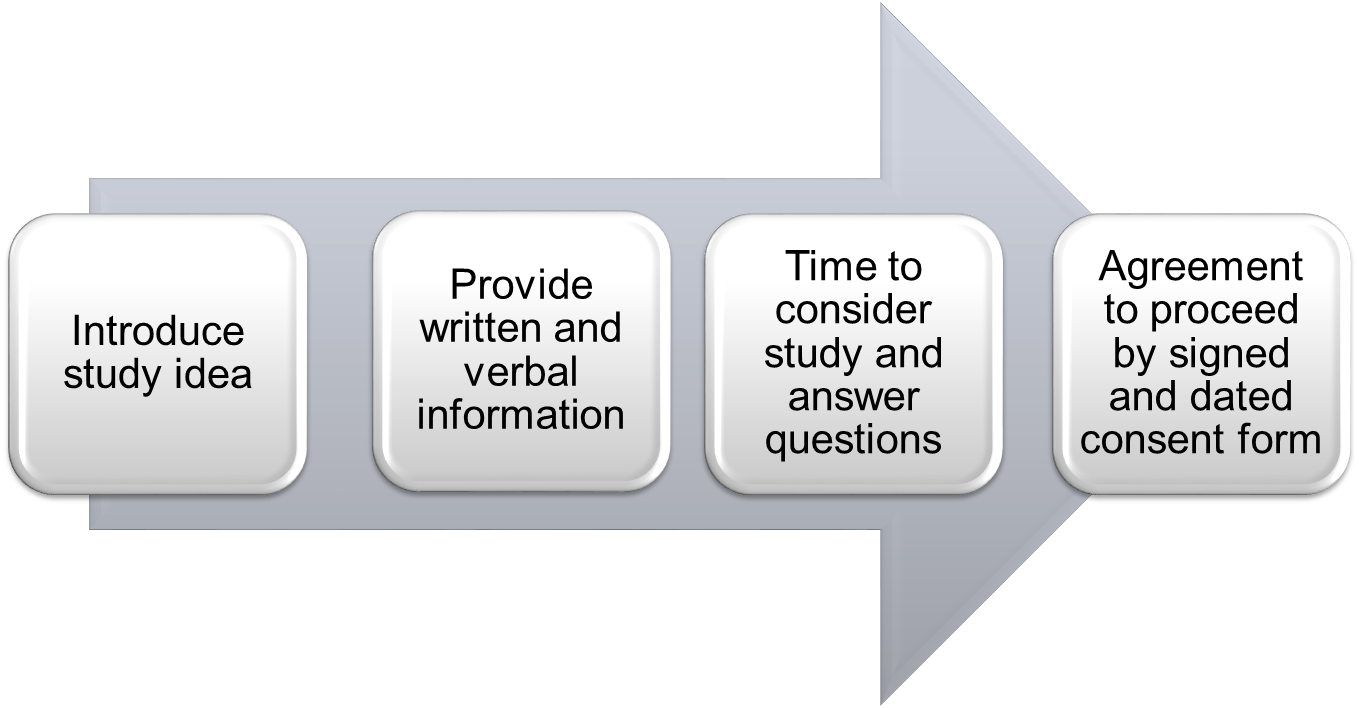 At same time as NHS HC invite or opportunistically. Delivered via text link to website, invite letter or verbally
Abbreviated information 
(opportunistic/NHS HC appointment, witnessed) 
Full information (NHS HC Mailshot, unwitnessed)
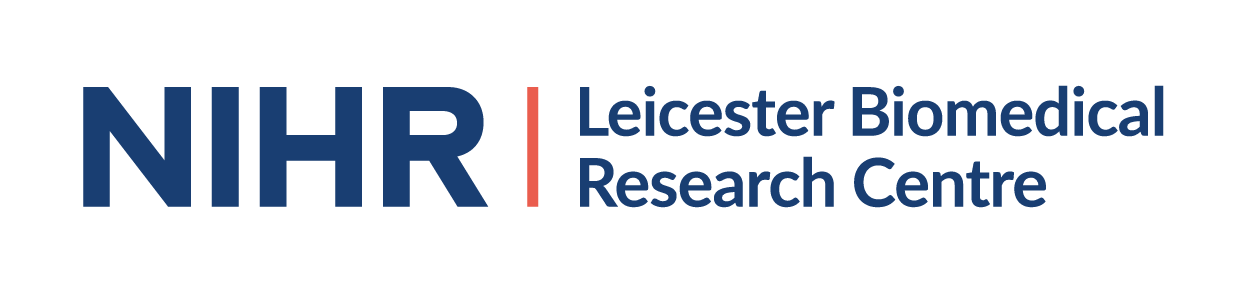 Witnessed consent process
The witnessed process can be used opportunistically when patients attend for a clinical visit and have a NHS Health Check 

or when they attend specifically for a NHS Health Check 


Discuss concept of study

If interested provide verbal information
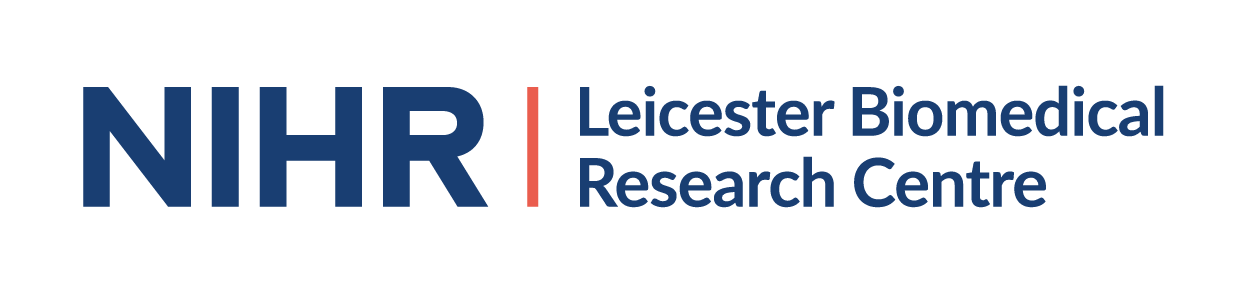 Provide information
Verbal information

Key points to relay to participant:

Purpose

Voluntary/right to withdraw/will not effect their care

What will they have to do: consent, blood sample (DNA), permit use of data

Storage of samples and data

Confidentiality

Contact/further information
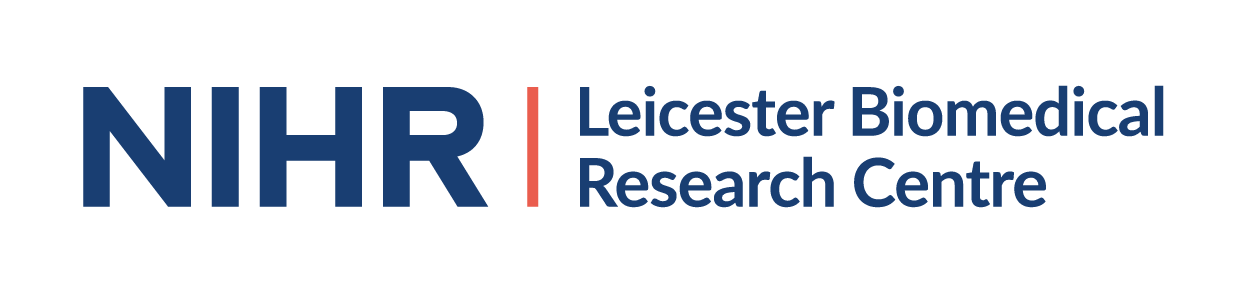 Witnessed consent process -Providing further information
Written information:

Provide the participant with the abbreviated participant information sheet (version 3 12/09/2013) to read prior to consent

Provide detailed participant information leaflet (version 4 12/09/2013) to take home and read later

Only use Information sheet and consent form approved by REC/HRA and Sponsor Green Light

Must not be changed except by formal amendment

Multiple languages available
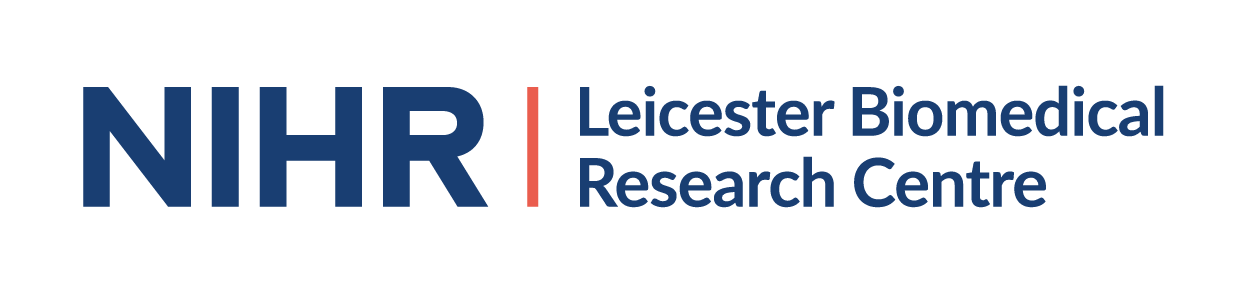 Information (continued)
Establish level of understanding
Mental capacity act (2005)

A person is able to make a decision for themselves if they are able to
Understand information relevant to decision

Retain the information
Use or weigh the information
Communicate their decision (by any means)
Answer questions

Provide time to consider participation

No study data is acquired or samples analysed for 30 days to allow more time to consider participation
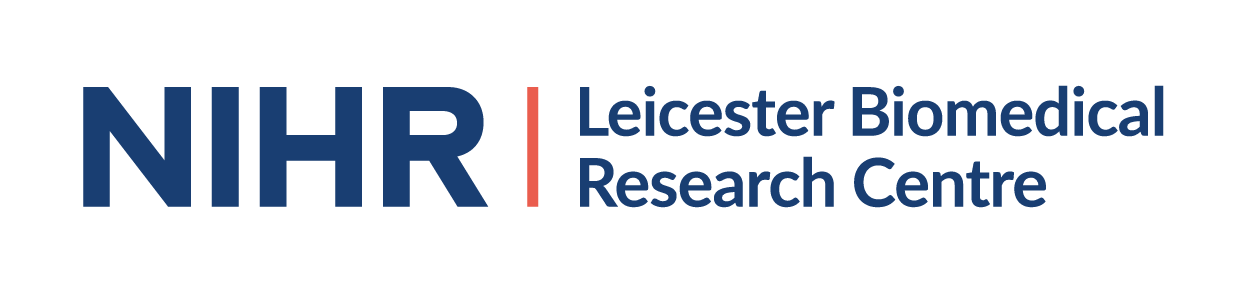 Agreement to proceed
Informed Witnessed Consent Sheet
Produced from electronic patient record: Version 4.2 (12/09/2013)

Relay each point verbally

Participant to initial boxes (not tick)
Participant to print name, sign and personally date
Researcher to print name, position, sign and date

Consent form filed with Information Sheet

1. Original in site file
2. Copy in primary care records (electronic records)
3. Copy to participant
4. Copy with study sample
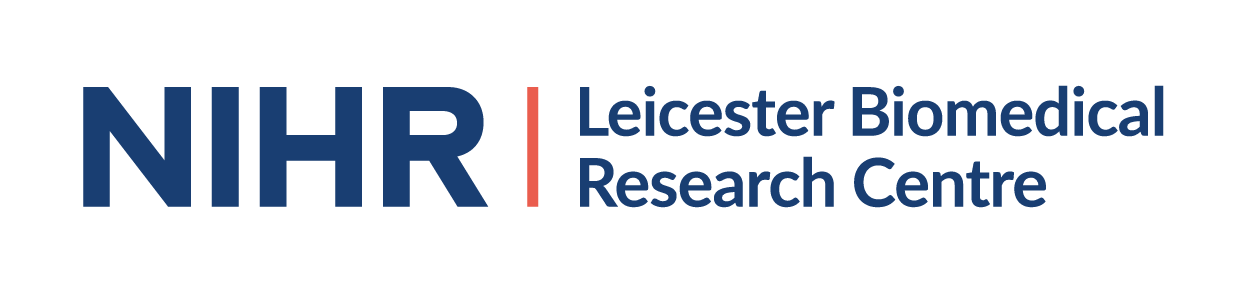 Optional consent
Optional consent field number 7: to be contacted in the future for potential participation in additional studies

Lack of consent for this aspects does not preclude participation into study

Participant to initial box to consent or cross box if they do not consent to this optional element
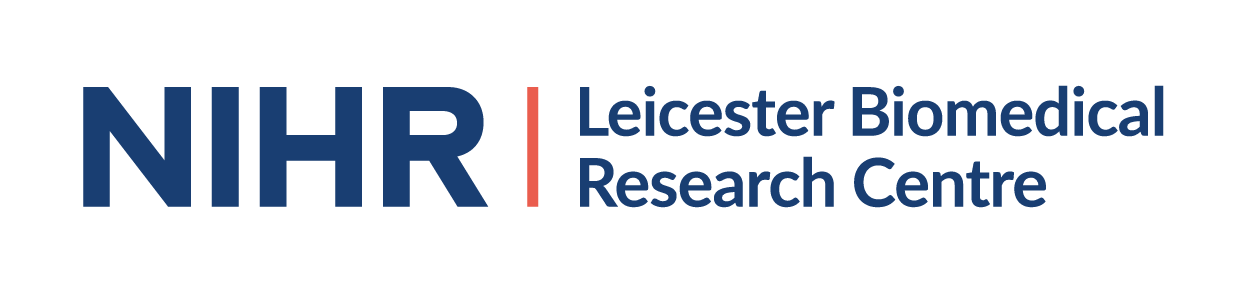 Witnessed ICF template
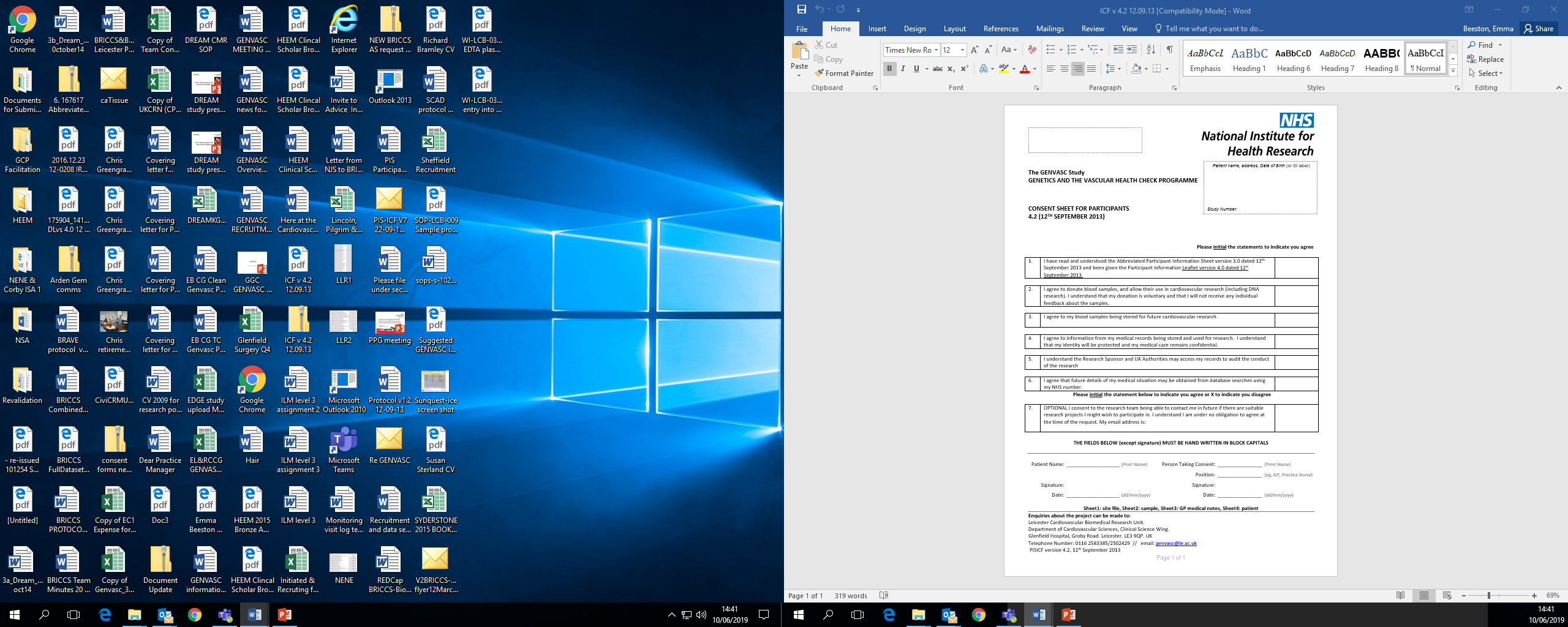 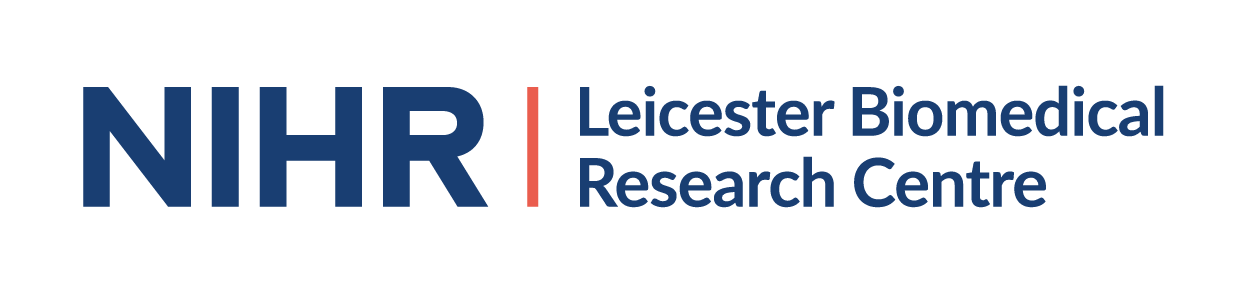 Optional consent
Optional consent field number 7: to be contacted in the future for potential participation in additional studies

Lack of consent for this aspects does not preclude participation into study

Participant to initial box to consent or cross box if they do not consent to this optional element
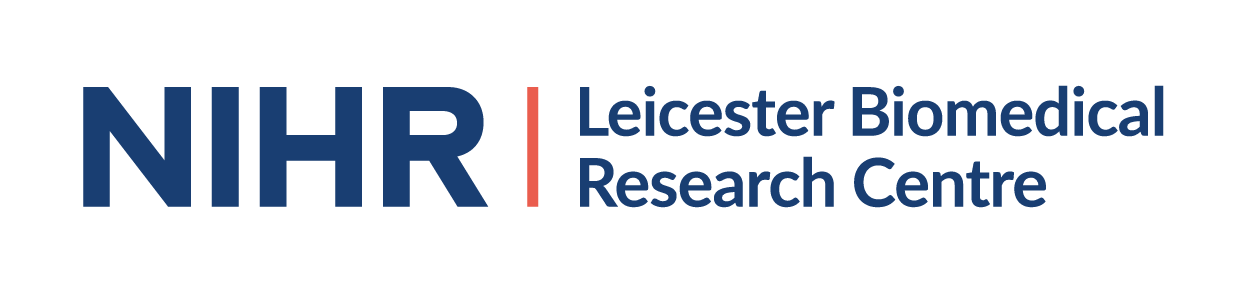 Unwitnessed consent process
To be used in conjunction with postal invite for the NHS Health Check or provided prior to attending NHS Health Check.  Patient must have time prior to their appointment to read the detailed participant information sheet 

In case of invite via NHS Health Check mail out:

GP study specific invitation letter can be used (version 1 28/04/2014) or the approved paragraph about GENVASC incorporated into the NHS Health Check invitation letter (version 1 21/04/2016)

Detailed participant information leaflet (version 4 12/09/2013) included
 
Unwitnessed consent form (version 1.1 12/09/2013) included
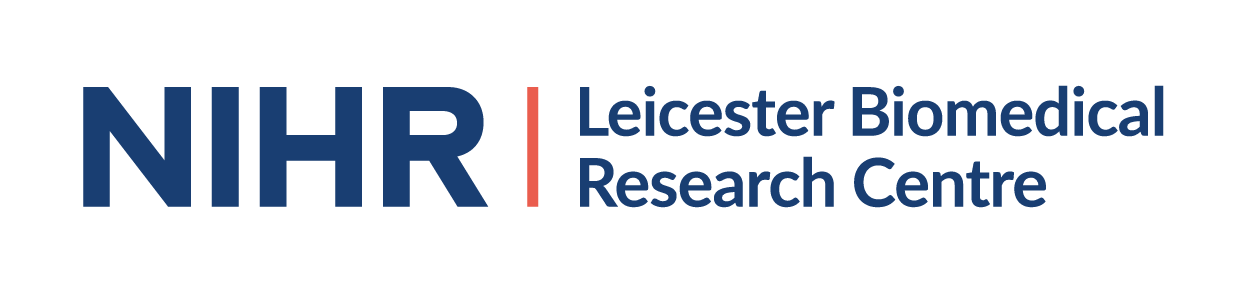 Agreement to proceed – 
Unwitnessed consent process
Patients wishing to take part in the study return completed unwitnessed consent form to healthcare provider (GP, Nurse, HCA or Phlebotomist) when attending for their clinical Health Check appointment


Consent form must be checked for completeness: 

If patient ticks ‘no’ in any boxes (other than last optional element), the consent form is not valid

Check level of understanding and answer any questions

Copies of consent form required as per witnessed consent process
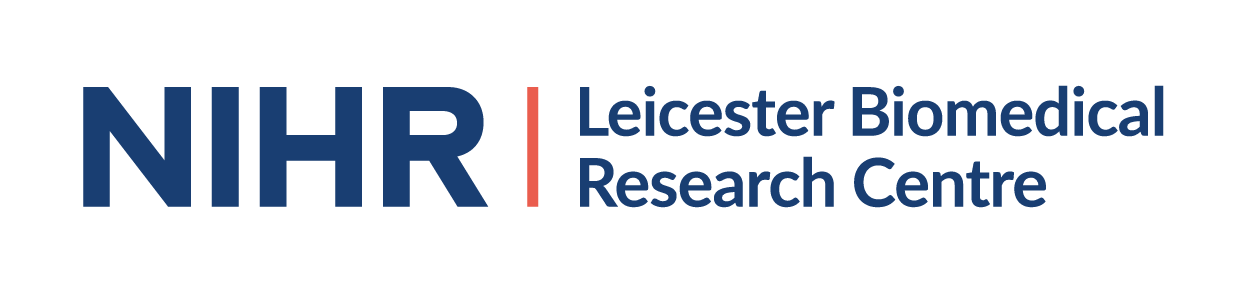 Unwitnessed ICF template
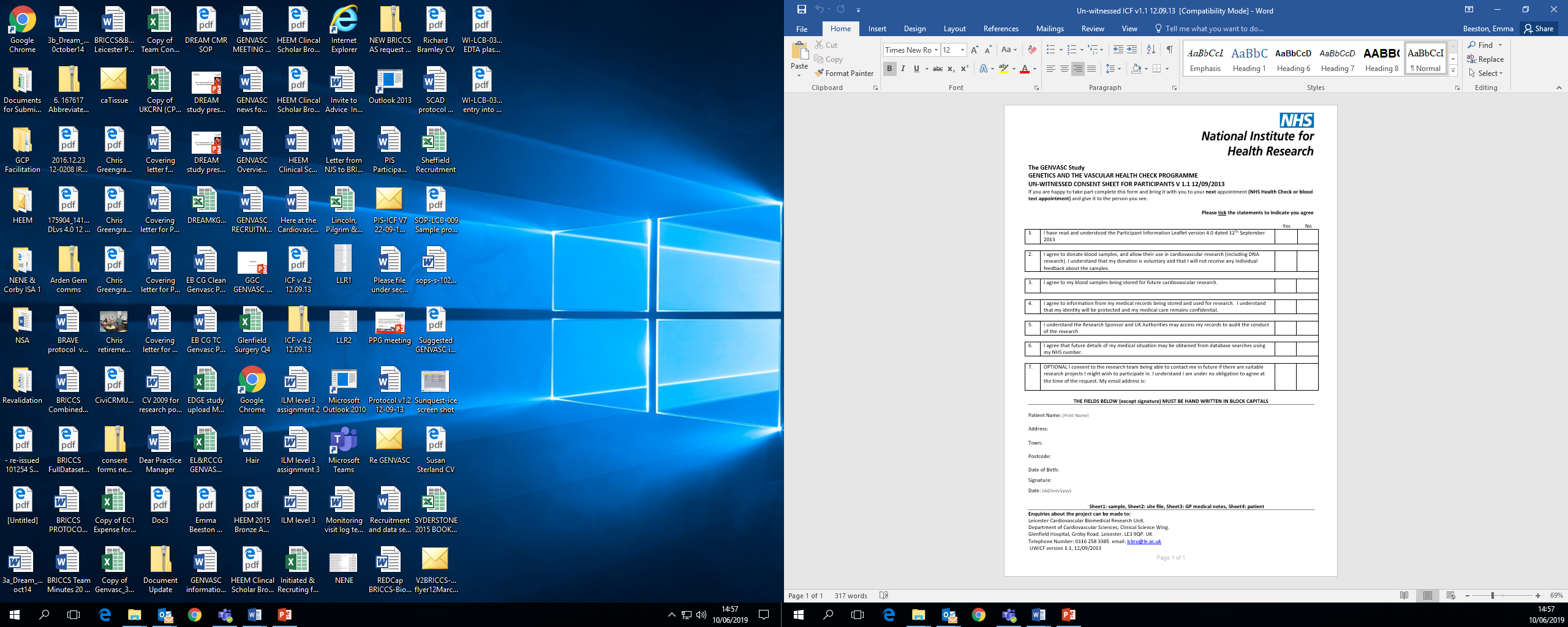 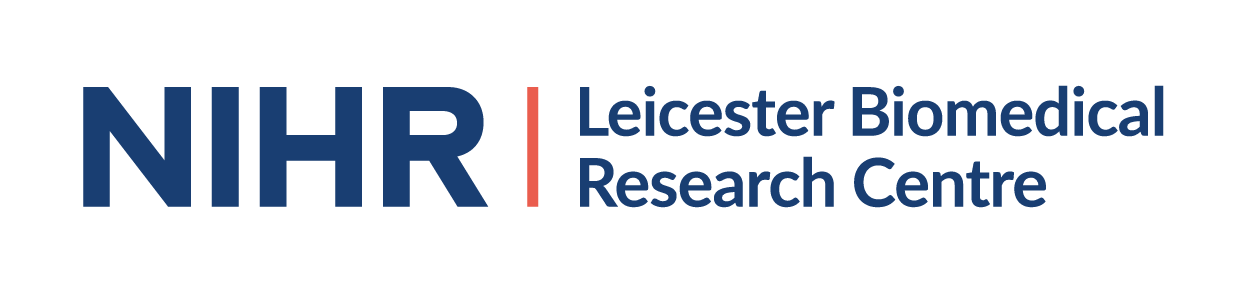 Withdrawal
All consented participants must be provided with a copy of withdrawal form (V1 27/04/2012)

Participants can withdraw at any time and do not have to provide a reason

Participant that want to withdraw, complete withdrawal form and return directly to study team 

Freepost number is included on withdrawal form
They can indicate whether samples/data already collected can be used or destroyed

Document in patient notes if you are made aware of a withdrawal
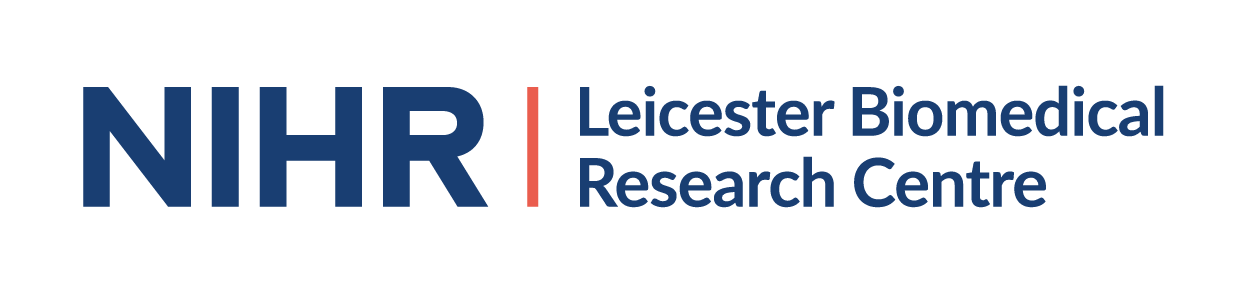 Document the process
It is a Research Governance requirement to document the recruitment process

Any research activity must be recorded in the participant notes, i.e. recruited, declined or withdrawn consent

There are generic research read/snomed for use on electronic patient record.  Free text must be used to reflect that the research activity relates to GENVASC

For example: Participant attending for NHS Health Check and suitable for the GENVASC study.  Information sheet/s and withdrawal form (include version numbers) provided.  Study discussed and participant happy to proceed, consent obtained, samples taken.

Entry will be date and time stamped according to login details
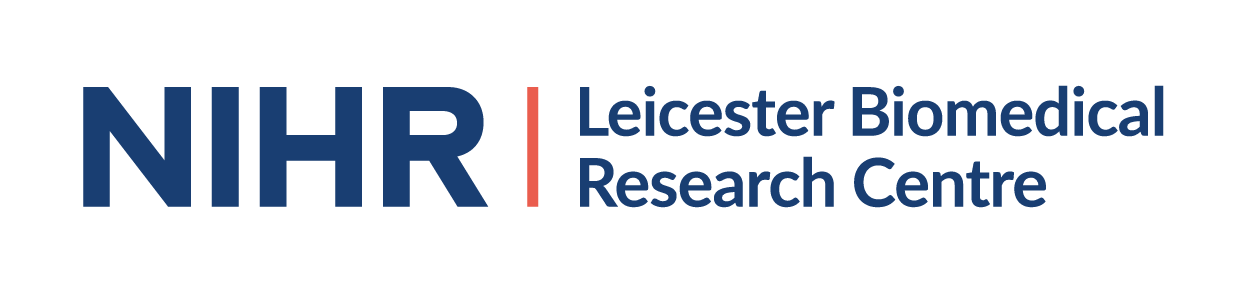 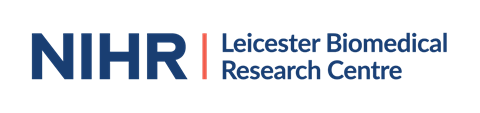 Study Conduct
At the end of this section you will:Understand how to record study data
Know how to record and report a protocol deviation
Understand how to process study samples At the end of this section you will:	Understand your responsibilities in the consent process
Recording Data
Sample bottles & consent forms:

Records must be accurate, legible and complete

All fields must be completed

Any change should be initialled and dated

Strike through original entry with single line (should not obscure original entry)

Always use black or blue pen

No abbreviations

If its not documented it did not happen
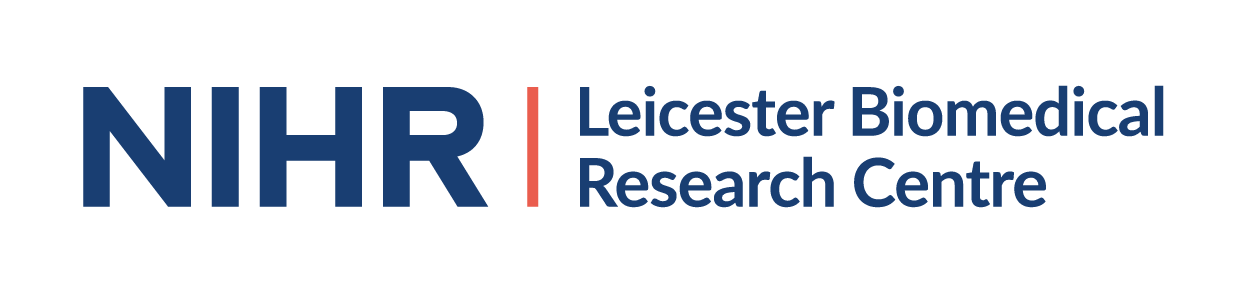 Protocol Deviations
The Protocol must be followed at all times.  However, occasionally deviations to the approved protocol may occur.  If this happens:

Record in the patient notes


Report to study team
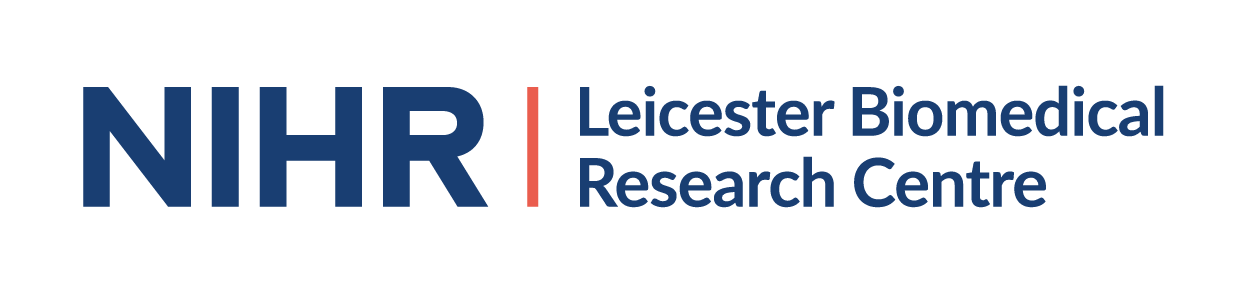 Data and Anonymisation
There is a secure GENVASC database, which holds:
Participant demographics
Cardiovascular risk factors/scores
Relevant health information extracted from GP practice databases and hospital systems
Over time this database is populated with additional relevant participant health information


All participants are allocated a unique study identification number to pseudo-anonymise data
Data is gathered using participant NHS and System numbers
Information Sharing Agreements are in place between data controllers (GP practices & the study team) and data processors (BRC contracted Data Processor)
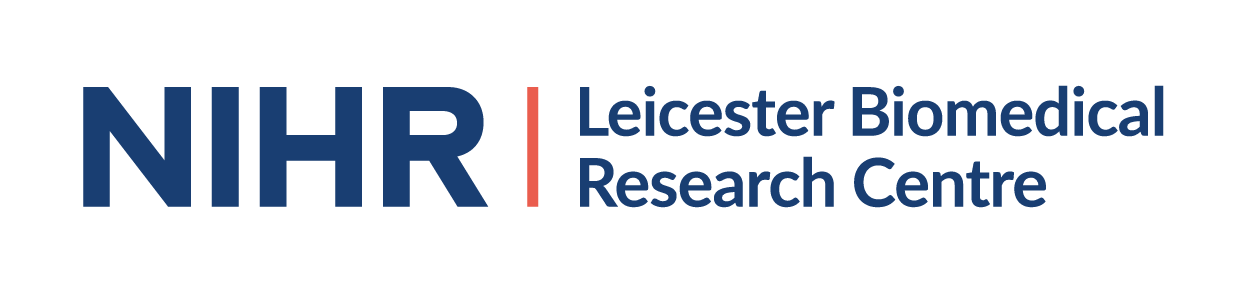 Sample collection/processing
Ensure informed consent is obtained prior to taking any study samples
Obtain clinical samples in their normal order first, followed by the study samples

Study samples can be drawn separately from a second needle if necessary

GENVASC study samples are optimally 10ml of blood using your routine EDTA blood sampling tubes.  For example:

2 x EDTA 4.0ml tubes 
3 x EDTA 2.7ml tubes 
1 x EDTA 10ml tube
2 x EDTA 4.9ml tubes
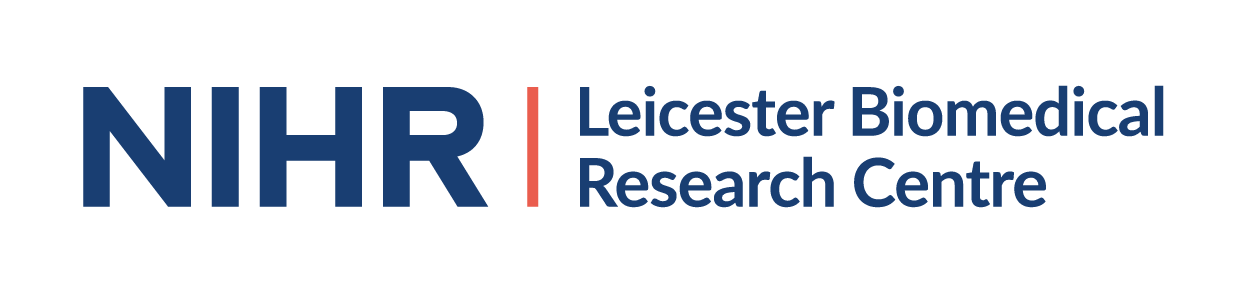 Sample collection/processing (continued)
Label tubes with patient demographics and date

Bag samples separate to clinical samples, affix a bag label and attach a copy of the consent form

Send study samples to pathology alongside clinical samples, using routine pathology service 

If no research sample are obtained, just send the participant consent form in a labelled sample bag
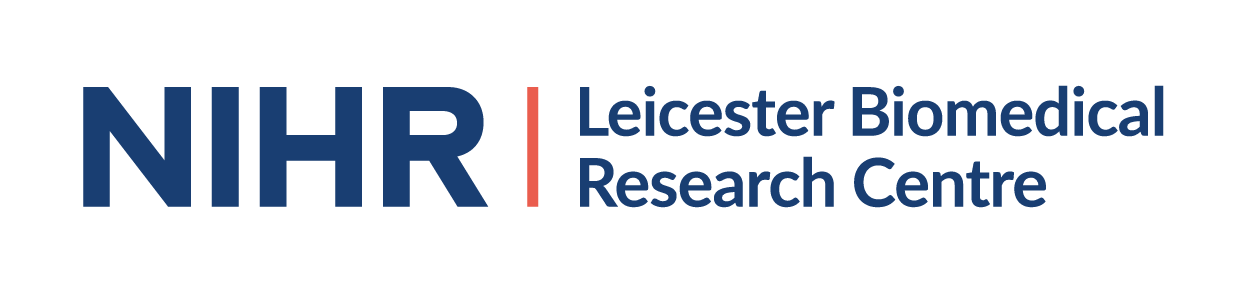 Portal Registration & Sample Tracking
When the samples arrive at LBRC they will be registered on the GENVASC portal (N3 protected and secure)

The Portal allows for accrual, quarterly reimbursement reporting and document management
https://genvasc.uhl-tr.nhs.uk

Each member of staff working on the study will be provided with their own Portal login

Staff can only access their own practice instance of the Portal
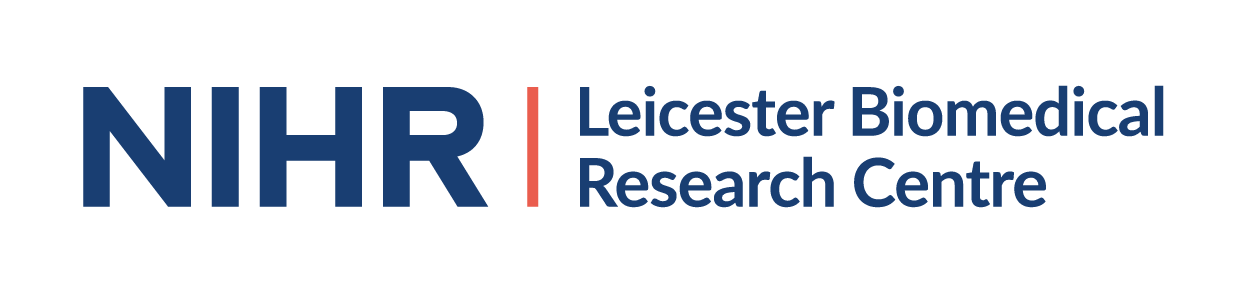 Portal
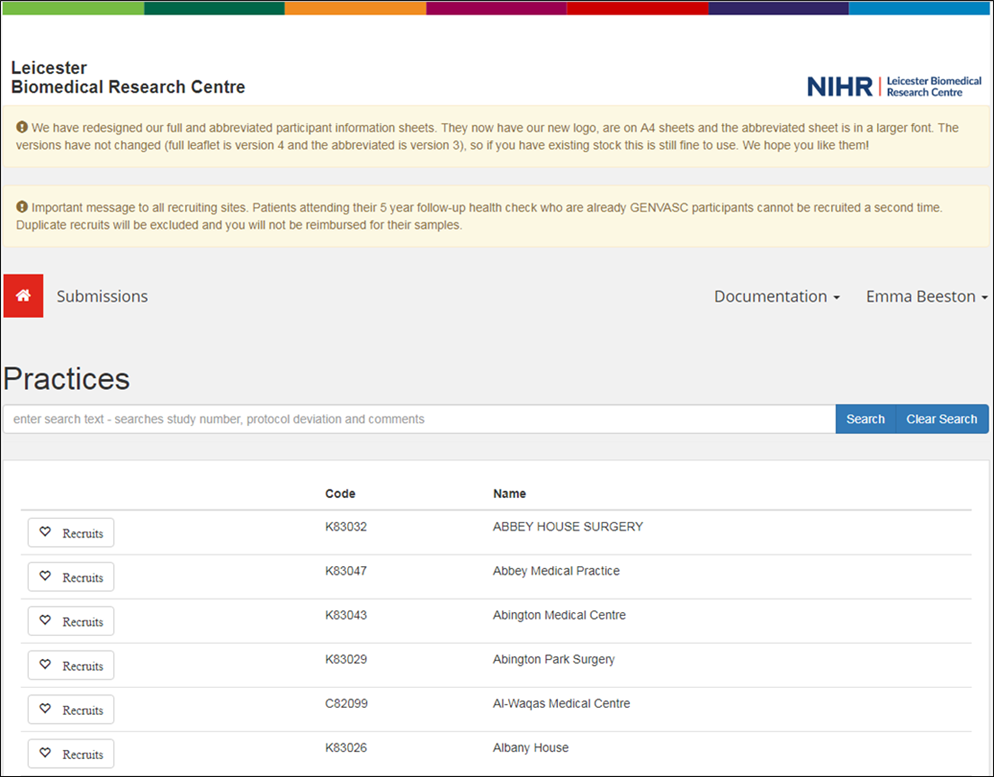 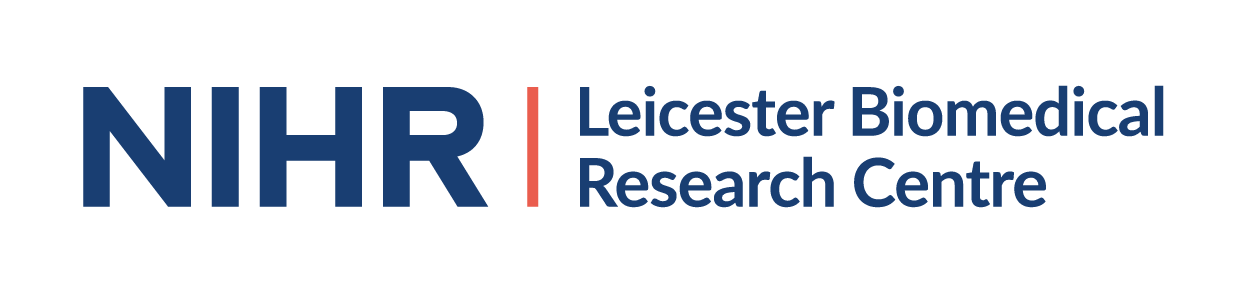 ANY QUESTIONS?